HERBİSİTLERİN SINIFLANDIRILMASI
HRAC Grup: A: ACCase İnhibitörleri  
	Aryloxyphenoxypropionate (FOPs) ve cyclohexanedione (DIM’ler) herbisitleri acetylCoA carboxylase (ACCase) enziminin faaliyetini engellerler, bu enzim yağ asit sentezini katalize etmektedir. Yağ asit sentezinin engellenmesi hücre gelişimi için gerekli yeni membranların yapımında kullanılan fosfolipidlerin üretilmesini bloklamaktadır.  Geniş yapraklı bitki türleri cyclohexanedione ve aryloxyphenoxy propionate herbisitlerine ACCase enzimine karşı hassas olmadıklarından doğal olarak dirençlidirler. Benzer şekilde bazı Poaceae’ler de ACCase’ye daha az hassastırlar.
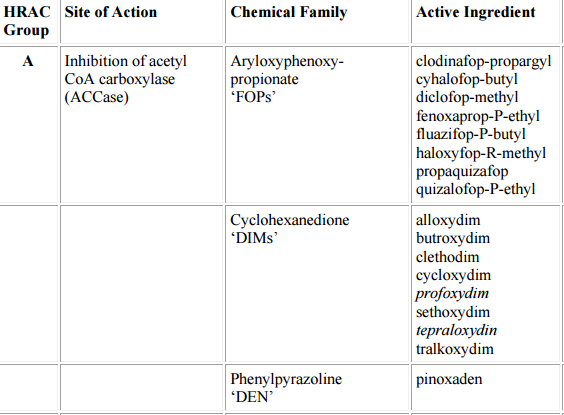 HRAC Grup: B: ALS İnhibitörleri  
	Imidazolinone, pyrimidinylthiobenzoate, sulfonylaminocarbonyltriazolinone, sulfonylurea ve triazolopyrimidine herbisitleri acetohydroxyacid synthase (AHAS) olarak da adlandırılan acetolactate synthase (ALS) enziminin faaliyetini engellemektedir. Bu enzim dallanmış zincir amino asitlerden isoleucine, leucine ve valine’nin biyosentezinde rol alan anahtar enzimdir. Sonuçta ALS’nin inhibisyonu ile daha az dallı aminoasit sentezi ile bitkiler ölüme gider.
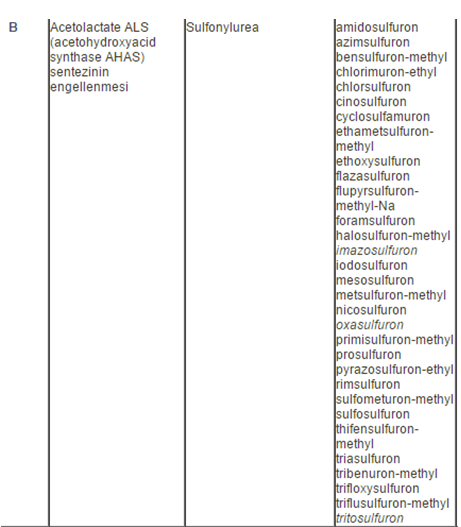 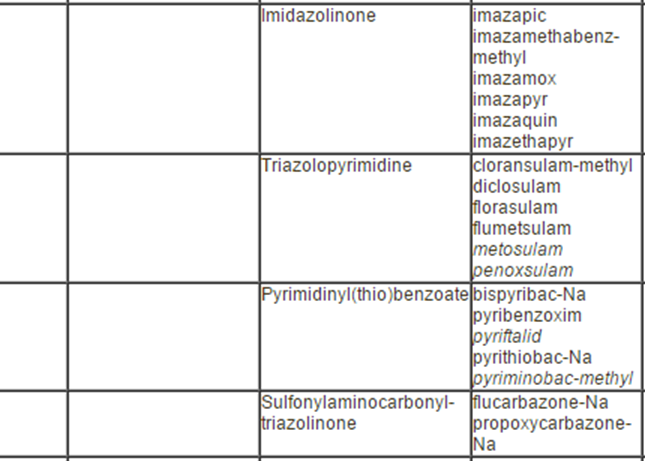 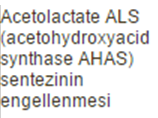 HRAC Grup: C1: Photosystem II’de Fotosentez İnhibitörleri  
	Phenylcarbamate, pyridazinone, triazine, triazinone ve uracil herbisitleri kloroplastlardaki tilakoid membranlarda cereyan eden fotosistem II’yi bozarak fotosentezi engeller. Bu engelleme sonucunda elektron transferi bloklanır, CO2 fiksasyonu ve ATP ile NADPH2 üretimi durur; sonuçta bitki ölüme gider.
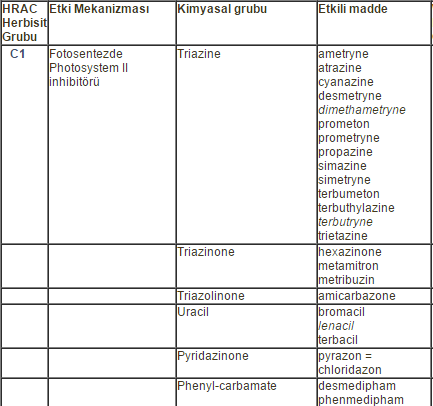 HRAC Grup: C2: PSII’de Fotosentez İnhibitörleri (Urea ve  amidler) 
	Urea ve amid’ler de fotosistem II’yi bozmak suretiyle  fotosentezi engelleyerek bitkileri ölüme götürmektedir.
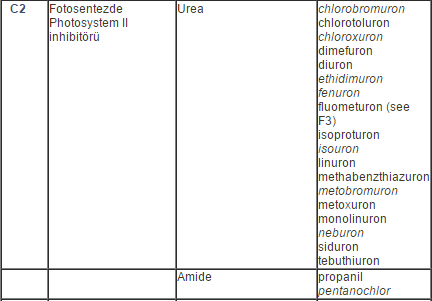 HRAC Grup: C3: PSII’de Fotosentez İnhibitörleri (Nitril’ler) 
	Benzothiadiazinone, nitrile ve phenylpyridazine herbisitleri  de fotosistem II’yi bozmak suretiyle fotosentezi engelleyerek bitkileri ölüme götürmektedir.
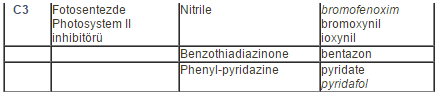 HRAC Grup: D: PSI Elektron Yönlendiricisi  
	Bipyridylium’lar fotosistem I’den elektron kabul eden ve bir herbisit radikali oluşacak şekilde indirgenen herbisitlerdir. Bu radikal sonra süperoksit radikali oluşacak şekilde moleküler oksijene indirgenir. Sonra süperoksit radikalleri hidrojen peroksit oluşturmak için kendi ile reaksiyona girer.
Süperoksitler ve bir derece daha az olarak hücre içinde hidrojen peroksitler sülfidril (SH) gruplarını okside edebilirler. Hidroksil radikali çok reaktif olup doymamış yağları kolaylıkla parçalar. Hidroksil radikalleri lipid hidroksiperoksidaz oluşturmak için oksijen ile reaksiyona girer. Lipid perosidazlar hücre membranının bütünlüğünü tahrip eder. Sonuçta yapraklar hızla solar ve kururlar.
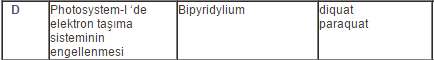 HRAC Grup: E: Protoporphyrinogen oxidase (PPO) İnhibitörleri  
	Diphenylether, N-phenylphthalimide, oxadiazole, oxazolidinedione, phenylpyrazole, pyrimidindione, thiadiazole ve triazolinone’ler protoporphyrinogen oxidase (PPG oxidase veya Protox) enzimini inhibe ederler. Bu enzim bir klorofil enzimi olup protoporphyrinogen IX’in (PPGIX) protoporphyrin IX’e (PPIX) oksidasyonunu katalizlemektedir. Bu enzimin inhibisyonu sonucu klorofil karotenoidler üretilmemeye başlar ve membranlar zayıflar; sonuçta hücre ve hücre organelleri kurur ve hızla parçalanırlar.
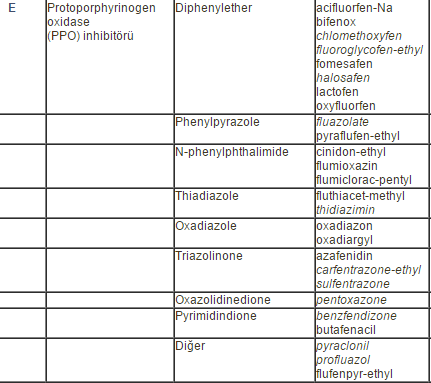 HRAC Grup: F1: Phytoene desaturase Basamağında Karotenoid biyosentez İnhibitörleri  
	Amide, anilidex, furanone, phenoxybutan-amide, pyridiazinone ve pyridine’ler phytoene desaturase’ın inhibisyonu ile karotenoid biyosentezini bloklayan kimyasallardır. Bu blokajdan dolayı klorofil, membran yağları ve proteinler parçalanır. Sonuçta bunlardan dolayı tümleşik membran yapılarının tahrip olması membranların zayıflamasına ve dokuların hızla kurumasına yol açar.
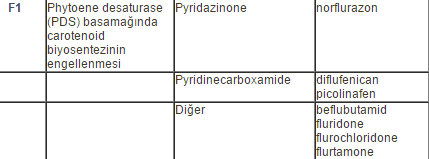 HRAC Grup: F2: 4-Phydroxyphenyl pyruvate dioxygenase (HPPD) İnhibitörleri  
	Callistemone, isoxazole, pyrazole ve triketone’ler  4-phydroxyphenyl pyruvate dioxygenase’i (HPPD) inhibe eden herbisitlerdir.  Bu enzim p-hydroxymethyl pyruvate’ı p-hydroxymethyl pyruvate’e dönüştürür. Bu enzim plastoquinone (fotosentezde, kloroplastta elektron taşıma zincirinde elektron taşıyıcı olan bir kinon molekülü) biyosentezinde anahtar aşamadır, bunun inhibisyonu yeni gelişmelerde beyazlık simptomlarına yol açar.
Bu simptomlar phytoene desaturase’in bir kofaktörü olan plastokinon’un müdahalesi yüzünden karotenoid sentezinin dolaylı inhibisyonundan kaynaklanmaktadır.
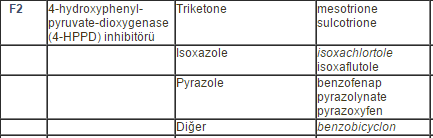 HRAC Grup: F3: Karotenoid Biyosentezi İnhibitörleri (bilinmeyen hedef)
	Son kanıtlar clomazone’nin clomazone’in 5-keto formuna metabolize olması sonucu herbisit özelliği kazandığını göstermektedir. 5-keto formu plastid isoprenoid sentezinde anahtar bir yapı olan 1-deoxy-D-xyulose 5-phosphate synthase’nin (DOXP) inhibe etmektedir. Amitrole ışıkta klorofil ve karotenoid birikimini inhibe etmektedir. Amitrole pigment biyosentezinden çok hücre bölünmesi ve gelişmesi üzerinde büyük bir etkiye sahip olabilir. Aclonifen karotenoid/beyazlama herbisitlerine benzer şekilde davranmaktadır.
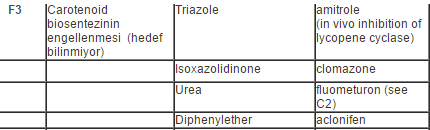 HRAC Grup: F4: 1-deoxy-d-xylulose 5-phosphate (DOXP) synthase inhibitörleri
	Henüz belirlenememiştir.
HRAC Grup: G: EPSP synthase inhibitörleri
	Glisinler (glyphosate) şikimik asit yolağında shikimate-3-phosphate ve phosphoenolpyruvate’den EPSP üreten 5-enolpyruvylshikimate-3-phosphate (EPSP) synthase sentezini inhibe eden herbisitlerdir. EPSP’nin inhibisyonu protein sentezi ve gelişmeye yol açan biyosentetik yolaklar için gerekli tryptophan, tyrosine ve phenylalanine aminoasitlerinin tamamen tüketilmesine yol açar.
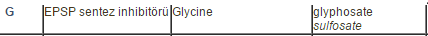 HRAC Grup: H: Glutamine synthase inhibitörleri
	Phosphinic asitler (glufosinate ve bialophos) glutamate ve amonyaktan glutamine dönüşümü sağlayan bir enzim olan of glutamine synthetase’nin aktivitesini inhibe eder. Bitkide amonyak birikimi doğrudan fotosistem I ve II reaksiyonlarını inhibe eder ve hücreleri tahrip eder.
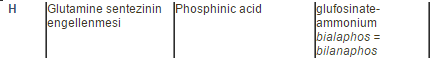 HRAC Grup: I:  7,8-dihydropteroate (DHP) synthase İnhibitörleri
	Carbamate herbisitlerden asulam bitki meristemlerinde hücre bölünmesi ve büyümesini inhibe eder. Asulam aynı zamanda pürine nükleodidi biyosentezi için gerekli folik asit sentezinde rol alan bir enzim olan 7,8-dihydropteroate (DHP) synthase’yi inhibe etmektedir.
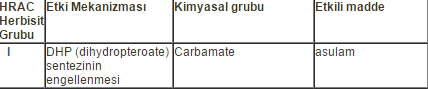 HRAC Grup: K1: Mikrotübül inhibitörleri
	Benzamide, benzoik asit (DCPA), dinitroaniline, phosphoramidate ve pyridine herbisitleri ana mikrotübül protein olan tubulin’e bağlanan bir herbisittir. Herbisit-tubulin kompleksi protein bazlı mikrotübülün birleşme ucundaki mikrotübüllerin polimerizasyonunu inhibe etmektedir ve mikrotübülün yapısı ve fonksiyonu kaybolmaktadır.
Sonuçta mitoz sırasında kromozomların düzenlenmesi ve ayrılması engellenmektedir. Herbisite bağlı mikrotübülün kaybolması kök uçlarında şişkinliklere yol açabilmektedir, buradaki hücreler ne bölünürler ne de uzarlar.
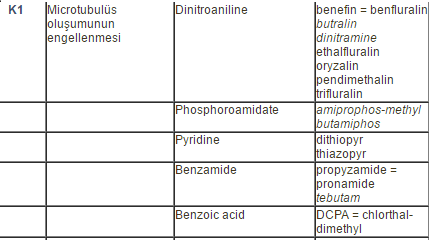 HRAC Grup: K2: Mitoz/Mikrotübül İnhibitörleri
	Carbamate herbisitlerden carbetamide, chlorpropham ve propham hücre bölünmesi, mikrotübül organizasyonu ile polimerizasyonu inhibe ederler.
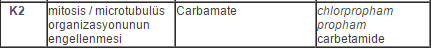 HRAC Grup: K3: Uzun zincirli yağ asit inhibitörleri (Hücre bölünmesinin engellenmesi) 
	Acetamide, chloroacetamide, oxyacetamide ve tetrazolinone herbisitleri çok uzun zincirli yağ asit sentezini engellemektedirler. Bu herbisitler tipik olarak yabancı otları çıkış öncesi etkilerler, fakat tohum çimlenmesini engellemezler.
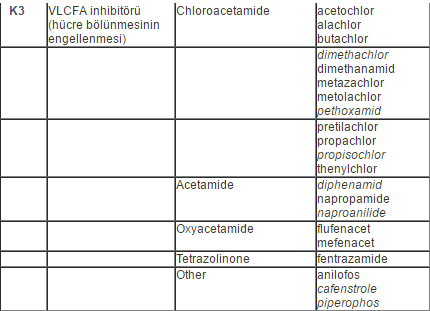 HRAC Grup: L: Hücre Duvarı (Selluloz) Sentez İnhibitörleri 
	Benzamide (WSSA Group 21) ve nitrile’ler (Group 20) hassas yabancı otlarda hücre duvarı biyosentezini (sellüloz) inhibe ederler.
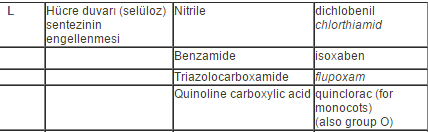 HRAC Grup: M: Membran bozucular
	Oksidatif fosforilasyonu engelleyen dinitrophenol’ler (dinoterb) sonuçta hemen membranın parçalanmasına ve nekroza yol açacak şekilde oksidatif fosforilasyon prosesini engelleyen herbisitleridir.
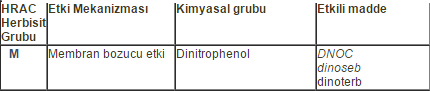 HRAC Grup: N: Lipid Sentezi İnhibitörleri
	Benzofurane (WSSA Group 16), chlorocarbonic acid (Group 26), phosphorodithioate (Group 8) ve thiocarbamate’ler (Group 8) değişik bitki süreçlerini etkilerler. Bunlar: 1) yağ asitleri ile lipidlerin biyosentezini, 2) proteinler, isoprenoidler (örn. gibberellinler) ve flavonoidler (örn. antosiyaninlar) ve 3) gibberellin sentezinin engellenmesi. Fotosentez de engellenebilir.
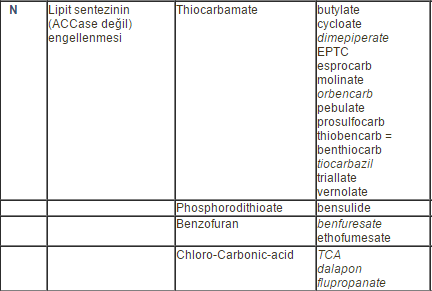 HRAC Grup: O: Indol Asetik Asit (Sentetik Oksinler) Benzeri Davranış Gösteren Herbisitler
	Benzoic acid, phenoxycarboxylic acid, pyridine carboxylic acid ve quinoline carboxylic asitler oksininkine (IAA) benzer davranan herbisitlerdir. Bu herbisitlerin ana fonksiyonu hücre duvarının esnekliğini ve nükleik asit metabolizmasını bozmasıdır. Bunun sonucunda hücre duvarı oluşmaz. Düşük konsantrasyonlarda oksin benzeri herbisitlerin kullanılması sonucu bunlar RNA, DNA ve protein biyosentezini artırarak kontrolsüz hücre bölünmesi ve gelişmesi ve bunun sonucunda iletim demetlerinin tahribine yol açmaktadır.
Bunların yüksek konsantrasyonlarda kullanılması sonucunda da özellikle fotosentez ürünlerinin biriktiği meristematik dokularda hücre bölünmesi ve gelişimi engellenir. Oksin benzeri herbisitler etilen salınımını teşvik ederler ve sonuçta tipik epinastik simptomlar (yaprak sapının aşağı doğru bükülmesi) oluşur.
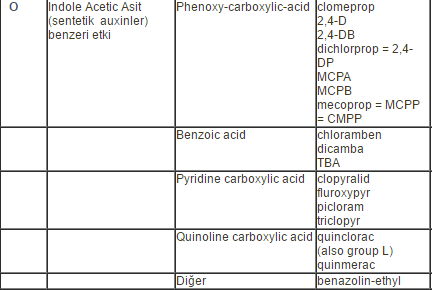 HRAC Grup: P: Oksin Transfer inhibitörleri 
	Phthalamate (naptalam) ve semicarbazone’ler (diflufenzopyr) oksin transferini inhibe ederler. Bu transferin engellenmesi bitki gelişimi için gerekli uygun oksin dengesini bozarak meristematik sürgün ve kök bölgelerinde anormal IAA ve sentetik oksin birikimine yol açar.
Diflufenzopyr ve dicamba’nın birlikte kullanımı sonucu hassas geniş yapraklı yabancı otlarda hormon dengesizliğine hızlı (saatler içinde)  ve şiddetli etkiler (örn. epinastic) ile birkaç gün içinde bitki ölümü görülür. Hassas tek yıllık Poaceae’lerde ise bodurluk göze çarpar. Mısır diflufenzopyr ve dicamba’yı hızla metabolize etmesi ile bunlara toleranttır.
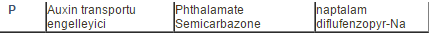 HRAC Grup: Z: Bilinmiyor 
	Bu herbisitler henüz sınıflandırılamamıştır.
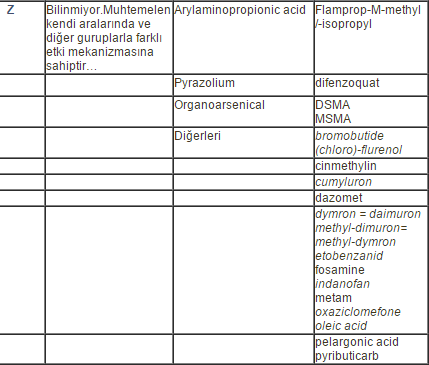 HRAC Grup: Z: Nükleik asit inhibitörleri
	Organik arsenikli bileşikleri de içeren bileşikler henüz sınıflandırılamamıştır.  

HRAC Grup: Z: Mikrotübül mitoz engelleyicileri
	Arylaminopropionic asit gibi bazı herbisitler henüz sınıflandırılamamıştır. 
 
HRAC Grup: Z: Hücre genişlemesi inhibitörleri 
	Pyrazolium’lar gibi bazı herbisitler henüz sınıflandırılamamıştır.